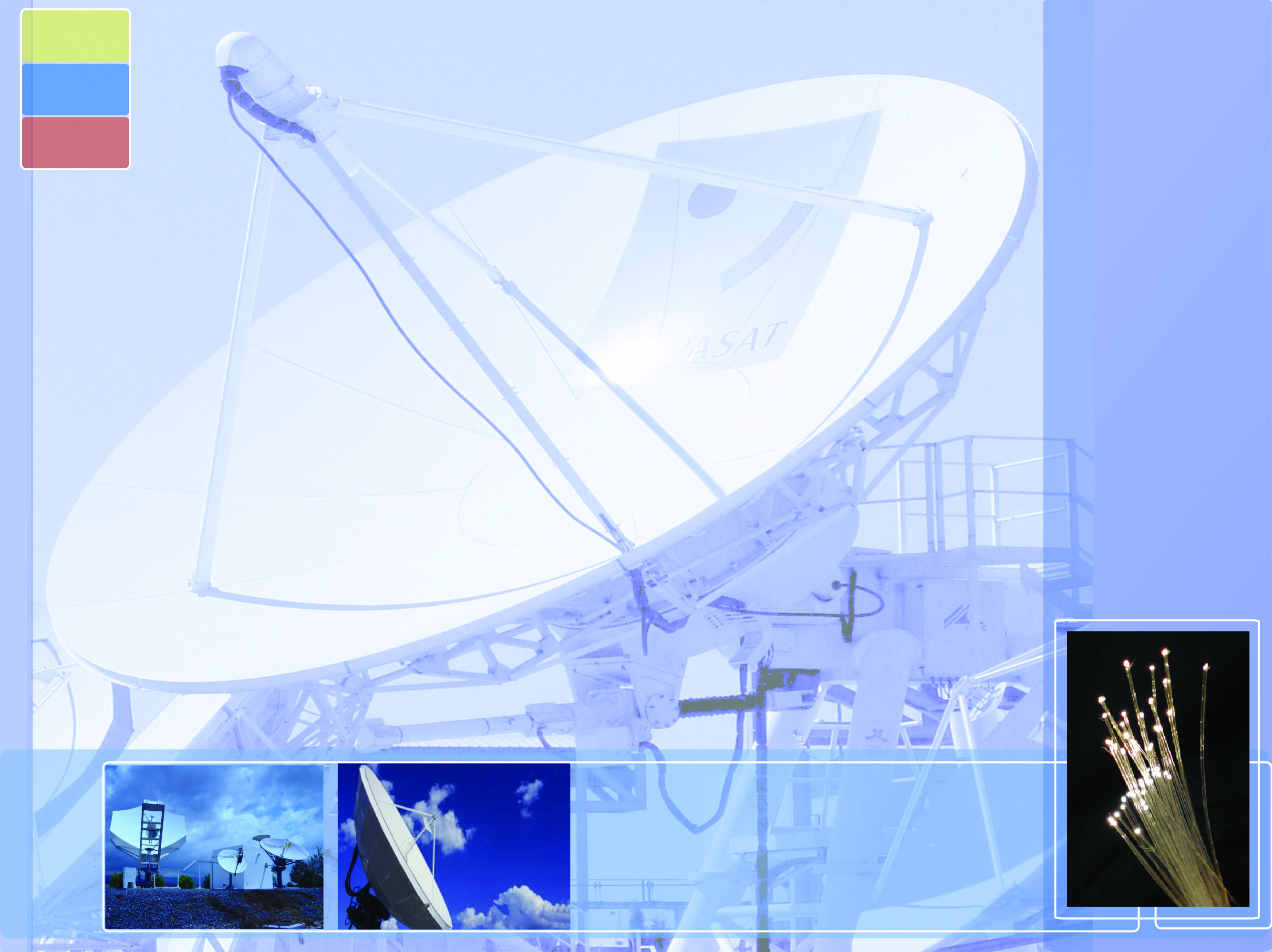 ESCUELA SUPERIOR POLITÉCNICA DEL LITORAL
Determinación del modelo de indicadores necesarios para la gestión de una empresa de telecomunicaciones basado en el estudio de la industria con la aplicación a un caso específico
Jorge Chong Chang
1. Marco teórico
Control de gestión
Indicadores
Metodologías
Modelo de referencia - Procesos
Telecomunicaciones - Ecuador
Ciclo general de gestión
Planeación
¿A dónde vamos?, ¿Cómo llegar?
Organización
¿Quién realiza qué actividades?
Dirección
Orquestación
Control de gestión
Medición, supervisión, corrección (feedback)
Control de Gestión
Definiciones
Proceso de evaluación que permite a la alta dirección medir de forma eficaz, sistemática y objetiva la marcha de la organización, así como modificar el rumbo de la misma o adoptar las medidas correctivas (1)
Instrumento gerencial y estratégico que, apoyado en indicadores, índices, cuadros y otras herramientas, producidos de manera sistemática, periódica y objetiva, permite que la organización sea efectiva para captar recursos, eficiente para procesarlos y eficaz para canalizarlos (2)
Actividad destinada a garantizar que un proceso, acción o situación mantendrá estables los rangos de valores de variables estratégicas y la realización del ajuste necesario (3)
Indicadores
Definición
Relación entre las variables cuantitativas o cualitativas, que permite observar una situación y las tendencias de cambio generadas en el objeto, situación o fenómeno observado, respecto a objetivos y metas previstos (4)
Indicadores: Cualidades
Exactitud
Forma
Frecuencia
Extensión
Origen
Temporalidad
Relevancia
Integridad
Oportunidad
Indicadores: Especificación
Nombre
Forma de cálculo
Unidades
Glosario
Indicadores
Ejemplo
Nombre: Solicitudes de aprovisionamiento satisfechas dentro de un rango de tiempo X
Fórmula: Count(Peticiones realizadas dentro de un tiempo definido)
Unidad: unidades
Glosario:
Solo se consideran solicitudes realizadas aquellas que fueron terminadas dentro del tiempo X establecido por las operaciones
Para contar el número de solicitudes se define un marco de tiempo que puede ser trimestral, mensual o semanal
La determinación del indicador debe soportar el análisis en varios criterios clasificatorios (geografía, producto, etc)
Indicadores: Clasificaciones
Indicadores: Clasificaciones
Metodologías
Metodología general
Cuadro de mando integral
Metodología general
Elementos de una metodología general para el 
establecimiento de indicadores de gestión (5)
Cuadro de mando integral
Propuesta de Kaplan y Norton (1992)
Objetivos:
Trasladar la visión en metas operativas
Comunicar la visión y enlazarla al desempeño individual de cada persona
Planeación estratégica
Aprendizaje y retroalimentación para ajustar la estrategia
[Speaker Notes: Una de estas propuestas es el Cuadro de Mando Integral (CMI), definido originalmente en 1992 por Kaplan y Norton. (10)  El CMI es un marco de trabajo relacionado con la ejecución de la estrategia que trata de incorporar todos los aspectos cuantitativos y no cuantitativos de importancia para la empresa. Dicho marco de trabajo propone diseñar la estrategia en términos de objetivos cuantificables mediante indicadores y medir no solamente los resultados financieros. El CMI persigue lo siguiente:
Trasladar la visión en metas operativas
Comunicar la visión y enlazarla al desempeño individual de cada persona
Planeación estratégica
Aprendizaje y retroalimentación para ajustar la estrategia (11)]
Cuadro de mando integral
Propuesta
Diseñar la estrategia en términos de objetivos cuantificables mediante indicadores y medir no solo los resultados financieros
Perspectivas
Financiera
Clientes
Procesos
Aprendizaje y capacidades
Cuadro de mando integral
Relación entre perspectivas (6)
Cuadro de mando integral
Elaboración de objetivos a través de mapas estratégicos
Definir metas e iniciativas
Definir indicadores
Cuadro o matriz de objetivos, meta, iniciativas e indicadores
Cuadro de mando integral
Mapas estratégicos: relaciones de causa y efecto que determinan la estrategia
Perspectiva financiera:
Estrategia de productividad
Estrategia de crecimiento
Perspectiva del cliente:
Propuesta de valor: Precio, calidad, disponibilidad, selección, funcionalidad, asociación, servicio, marca
Perspectiva de procesos:
Gestión de operaciones, gestión de clientes, innovación, procesos reguladores y sociales
Perspectiva de aprendizaje y crecimiento:
Capital humano, capital de información, capital organizacional
Mapas estratégicos (7)
Ejemplo
Industria de telecomunicaciones
Modelo de referencia (Procesos): eTOM (enhanced Telecom Operations Map)
Definido por el Telemanagement Forum
Marco referencial de los procesos de negocios de una empresa proveedora de servicios de telecomunicaciones
Áreas:
Estrategia, infraestructura y producto (SIP)
Operaciones (OPS)
Gestión (EM)
eTOM (8)
eTOM: Operaciones (9)
Telecomunicaciones y Ti: Ciclo de ingresos (10)
Telecomunicaciones y Ti: Elementos de Ti (11)
Telecomunicaciones y Ti: Mapa de aplicaciones (eTOM) (12)
2. Indicadores usados en la industria
Marcos de referencias
Algunos ejemplos
TOB - TMFORUM
Telecom Operations Benchmarking (13)
CNT - Ecuador
CNT - Ecuador
Telmex - Perú
Telmex - Perú
Conecel - Ecuador
3. Modelo de indicadores propuestos
Clasificación
Generales
Financieros
Experiencia del cliente
Eficiencia operacional
4. Método propuesto
Determinación y definición de indicadores a ser utilizados
Definición de alcance 
Planificación del proyecto e infraestructura
Diseño e implementación
Distribución y soporte
[Speaker Notes: Determinación y definición de indicadores a ser utilizados: esta fase consiste en el descubrimiento de los indicadores a ser utilizados. Para esto se debe utilizar la definición de la estrategia y los objetivos a ser alcanzados

Definición de alcance: la definición del ámbito del proyecto estará basada en la determinación de factibilidad que se basa en los sistemas que se poseen (bases de datos operaciones y data warehouses) y el correspondiente mapeo a los indicadores a ser determinados.  Además, esta etapa debe definir el tiempo y los recursos que tomar conseguir o construir aquello de lo que no se dispone en el presente

Planificación del proyecto e infraestructura: la planificación para la ejecución del proyecto debe contemplar todos los recursos en personal, tiempo e infraestructura necesarios.  En esta fase se evalúan las tecnologías necesarias que harán falta para completar la infraestructura necesaria como soluciones de inteligencia de negocios, olap, bases de datos.

Diseño e implementación: corresponde al diseño e implementación de las aplicaciones y bases de datos necesarias.  Aquí se definen las arquitecturas de aplicaciones y datos y los procesos de extracción, transformación y carga para el caso en que se necesiten de data warehouses. Se incluye en esta etapa la definición y ejecución de pruebas

Distribución y soporte: entrega final, seguimiento y soporte a los usuarios clave de las aplicaciones]
Etapas del Método
[Speaker Notes: Determinación y definición de indicadores a ser utilizados: esta fase consiste en el descubrimiento de los indicadores a ser utilizados. Para esto se debe utilizar la definición de la estrategia y los objetivos a ser alcanzados

Definición de alcance: la definición del ámbito del proyecto estará basada en la determinación de factibilidad que se basa en los sistemas que se poseen (bases de datos operaciones y data warehouses) y el correspondiente mapeo a los indicadores a ser determinados.  Además, esta etapa debe definir el tiempo y los recursos que tomar conseguir o construir aquello de lo que no se dispone en el presente

Planificación del proyecto e infraestructura: la planificación para la ejecución del proyecto debe contemplar todos los recursos en personal, tiempo e infraestructura necesarios.  En esta fase se evalúan las tecnologías necesarias que harán falta para completar la infraestructura necesaria como soluciones de inteligencia de negocios, olap, bases de datos.

Diseño e implementación: corresponde al diseño e implementación de las aplicaciones y bases de datos necesarias.  Aquí se definen las arquitecturas de aplicaciones y datos y los procesos de extracción, transformación y carga para el caso en que se necesiten de data warehouses. Se incluye en esta etapa la definición y ejecución de pruebas

Distribución y soporte: entrega final, seguimiento y soporte a los usuarios clave de las aplicaciones]
Caso de estudio
Antecedentes
Proveedor de servicio de internet
Banda ancha – Ecuador
Guayas, Manabí, Los Ríos, Loja, Cañar, Galápagos, El Oro
Productos
Determinación de Indicadores
Tema estratégico: Calidad de Servicio
Tema estratégico: Calidad de Servicio
Tema estratégico: Calidad de Servicio
Tema estratégico: Calidad de Servicio
Diccionario de indicadores
Diccionario de indicadores
Definición de alcance – mapa de aplicaciones
Definición de alcance – mapa de aplicaciones
Definición de alcance – mapa de aplicaciones
Definición de alcance – análisis de factibilidad
Definición de alcance – análisis de factibilidad
Definición de alcance – análisis de factibilidad
Definición de alcance – análisis de factibilidad
Diseño e implementación
Data warehouse, OLAP, bases de datos multidimensionales
Interfaces gráficas, reportes, dashboards, etc
Modelo de implementación de data warehouse (14)
Herramientas
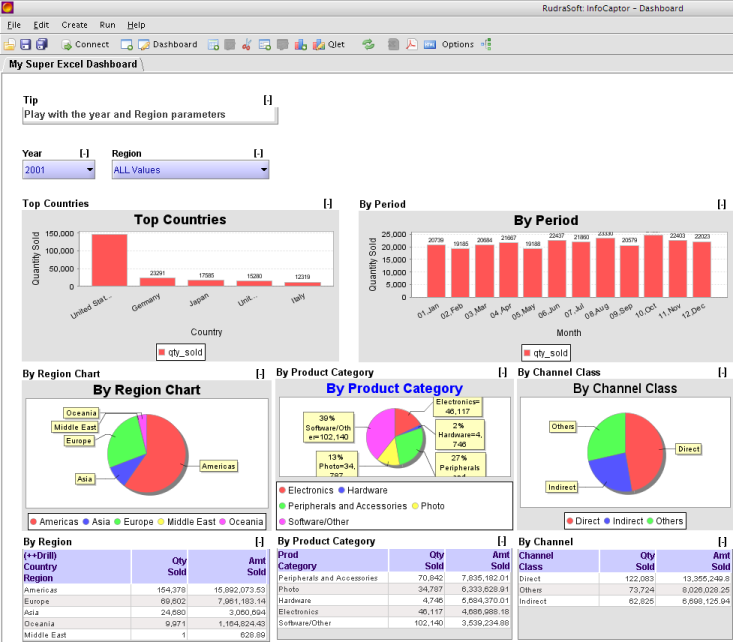 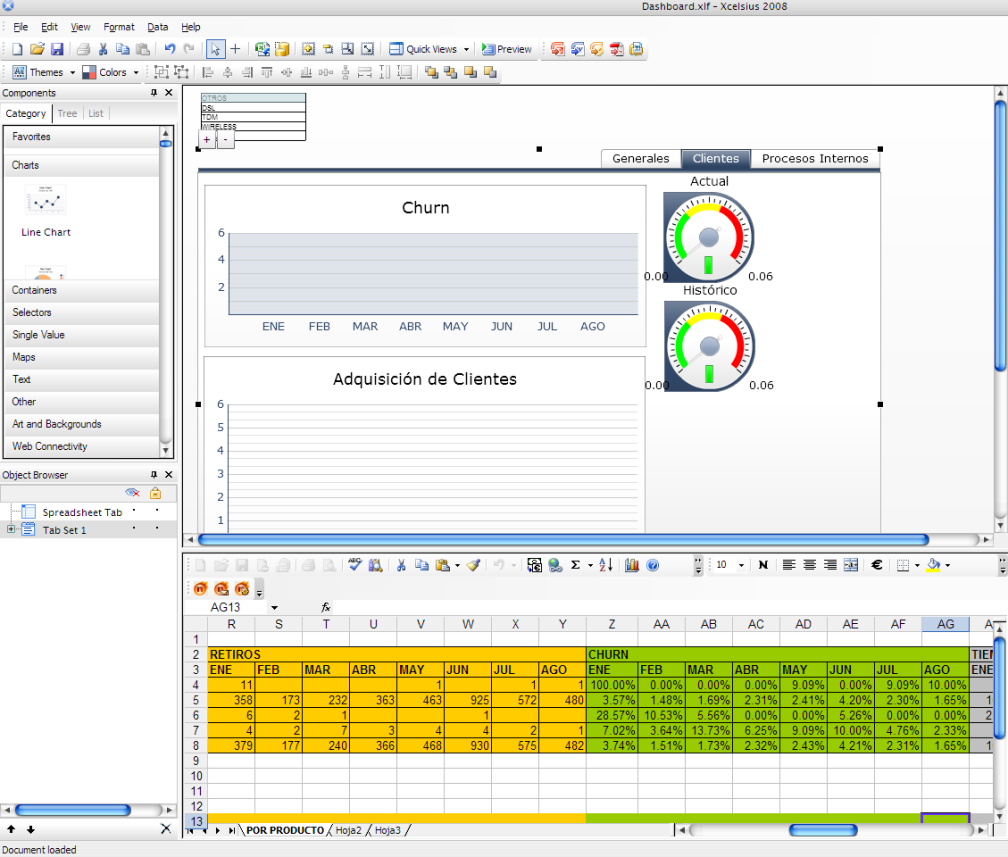 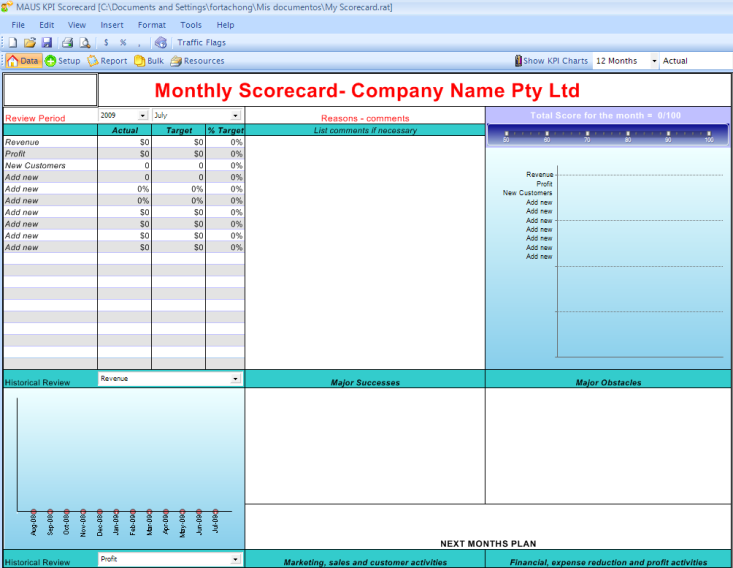 Bibliografía
1	Instituto de planificación y promoción de soluciones energéticas (2002). Control de 	gestión. En Manual de Indicadores de gestión y resultados (pág. 10). Santafé de Bogotá2	Beltrán Jaramillo, J.M. (2000). Consideraciones preliminares. En Indicadores de gestión. 	Herramientas para lograr la competitividad (pág. 25)3	Beltrán Jaramillo, J.M. (2000). Consideraciones preliminares. En Indicadores de gestión. 	Herramientas para lograr la competitividad (pág. 3)4	Beltrán Jaramillo, J.M. (2000). Indicadores de gestión. En Indicadores de gestión. 	Herramientas para lograr la competitividad (págs. 35-36) 5	Beltrán Jaramillo, J.M. (2000). Metodología general para el establecimiento de 	indicadores de gestión. En Indicadores de gestión. Herramientas para lograr la 	competitividad (pág. 50) 6	Francés, A. (2006). Conceptos básicos de estrategia. En Estrategia y planes para la 	empresa con el cuadro de mando integral (pág. 35) 7	Kaplan, R., & Norton, D. (2004). Mapas estratégicos. En Mapas estratégicos. 	Convirtiendo los activos intangibles en resultados tangibles (pág. 80). Editorial Planeta
Bibliografía
8	TMForum. (2008). What is the eTOM? En GB921 Business process framework (eTOM) 	Release 7.5 (pág. 17). Telemanagement Forum9	TMForum. (2008). End-to-End Process Flow Concepts. En TMForum, GB921 Business 	process framework (eTOM) Release 7.5 (pág. 57). Telemanagement Forum10	Espiñeira, S. y. (2005). Controles de maximización de ingresos en la industria de 	telecomunicaciones11	Espiñeira, S. y. (2005). Controles de maximización de ingresos en la industria de 	telecomunicaciones12	India, D. o.-G. (2008). Technology white paper on NGOSS. Obtenido de 	Telecommunication engineering centre: 	http://www.tec.gov.in/NGN/Technology%20White%20Paper%20on%20NGOSS.pdf13	TMForum. (2005). Lean measures: background. En GB935 Benchmarking Metrics 	Framework Release 1.0 (pág. 10)14	Dyché, J. (2001). Lo que hay que saber acerca de las metodologías de data warehousing. 	En E-data. Transformando datos en información con Data Warehousing (pág. 201). 	Prentice Hall
Gracias